EFECT DESENE ANIMATE
-tutorial-
Pasul 1
Deschide fotografia căreia vrei să îi adaugi efectul.
Pasul 2
Să începem, de sus: Filter - Blur - Gaussian Blur - Radius: 2.5 px , în funcţie de poză şi mărimea ei, valoarea se poate modifica.
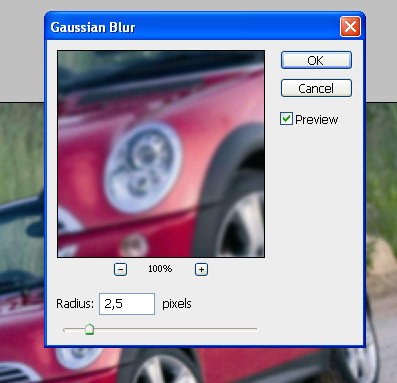 Pasul 3
Filter - Artistic - Poster Edges - şi adaugă setările:
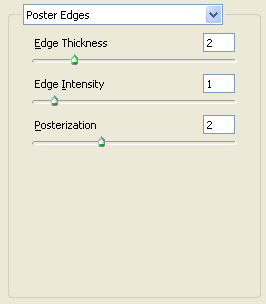 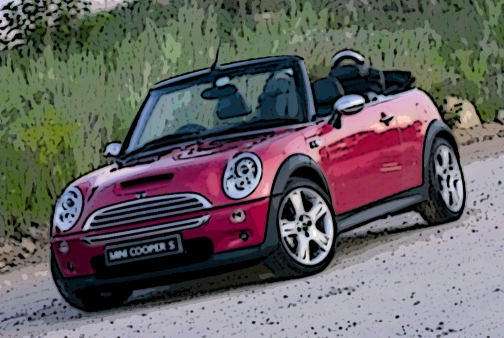 Pasul 4
Image - Adjustments - Brightness/Contrast şi modifică astfel:
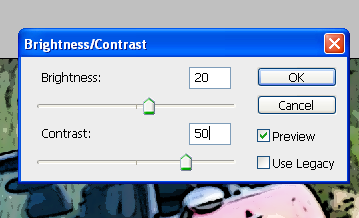 Pasul 5
Filter - Artistic - Cutout - şi joacă-te cu setările. Eu le-am folosit pe următoarele:
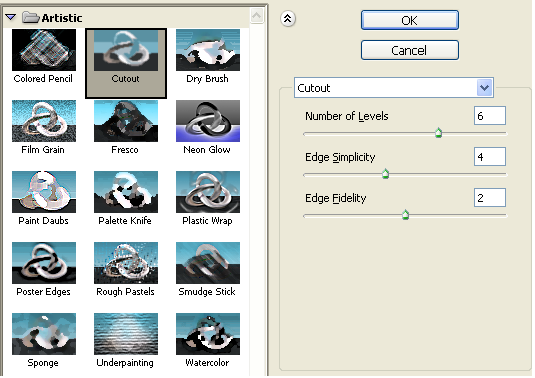 Rezultatul final